Sekvenciranje genoma u prenatalnoj dijagnostici
Ines Vidović
Tamara Hunjak
Slobodna fetalna DNA
potječe iz trofoblasta
neinvanzivna metoda dijagnostike
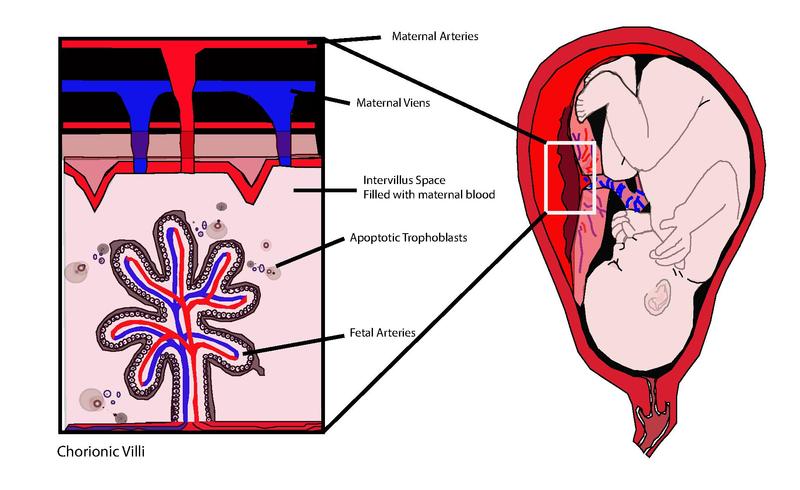 Primjena prenatalne dijagnostike
određivanje spola
test očinstva
kongenitalna adrenalna hiperplazija
monogenski poremećaji( npr. Huntingtonova koeja, cistična fibroza,..)
hemolitičke bolesti (npr. fetalna eritroblastoza)
trisomije
preeklampsija
Prednosti i nedostaci analize slobodne fetalne DNA
PREDNOSTI
MANE
neinvanzivna metoda
manji rizik od pobačaja
prihvatljiva cijena
široke mogućnosti otkrivanja bolesti
skupo otkrivanje cijelog genoma (zbog fragmentiranosti)
potreban velik uzorak
etički problemi
Seskvizigotni blizanci
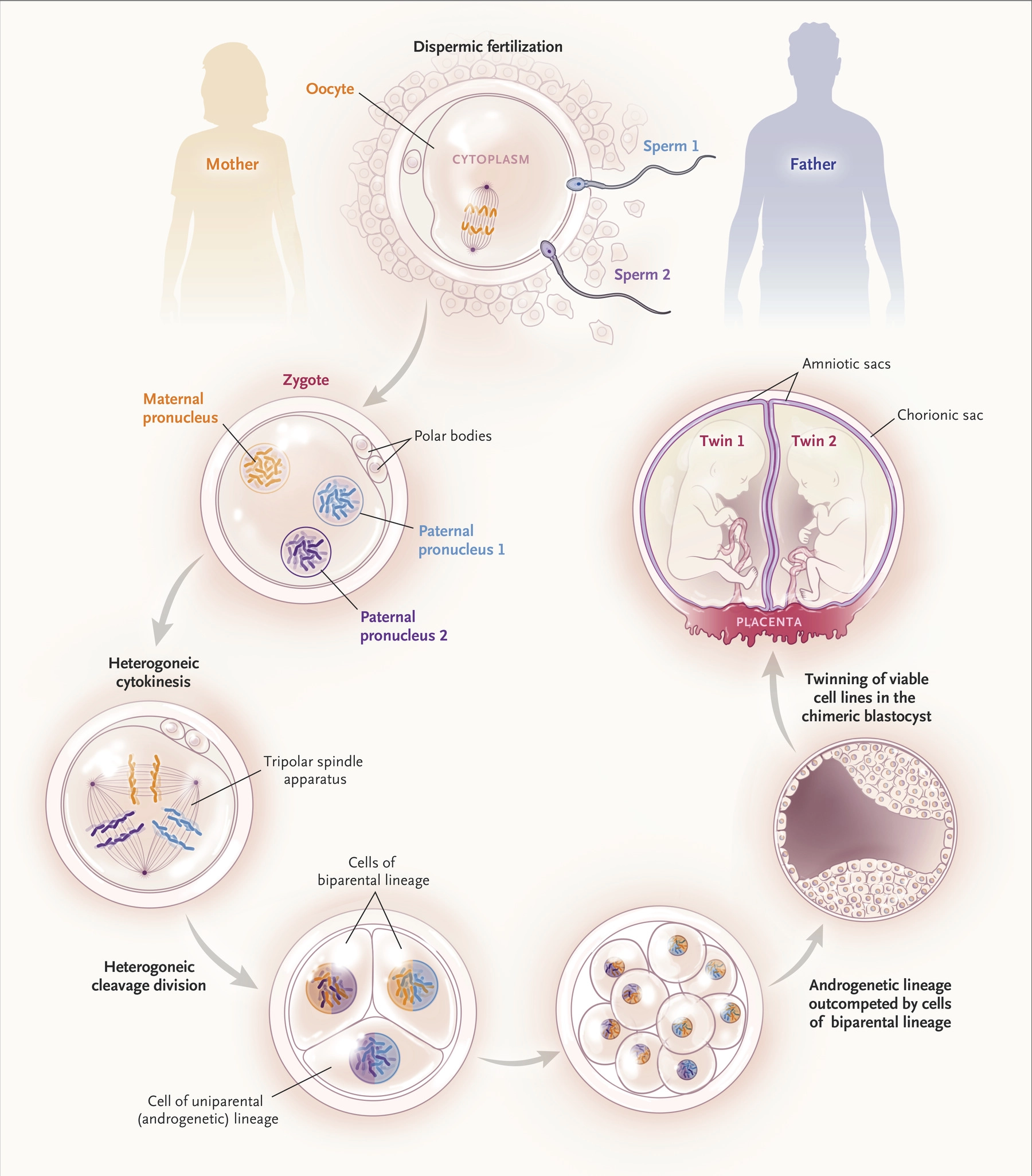